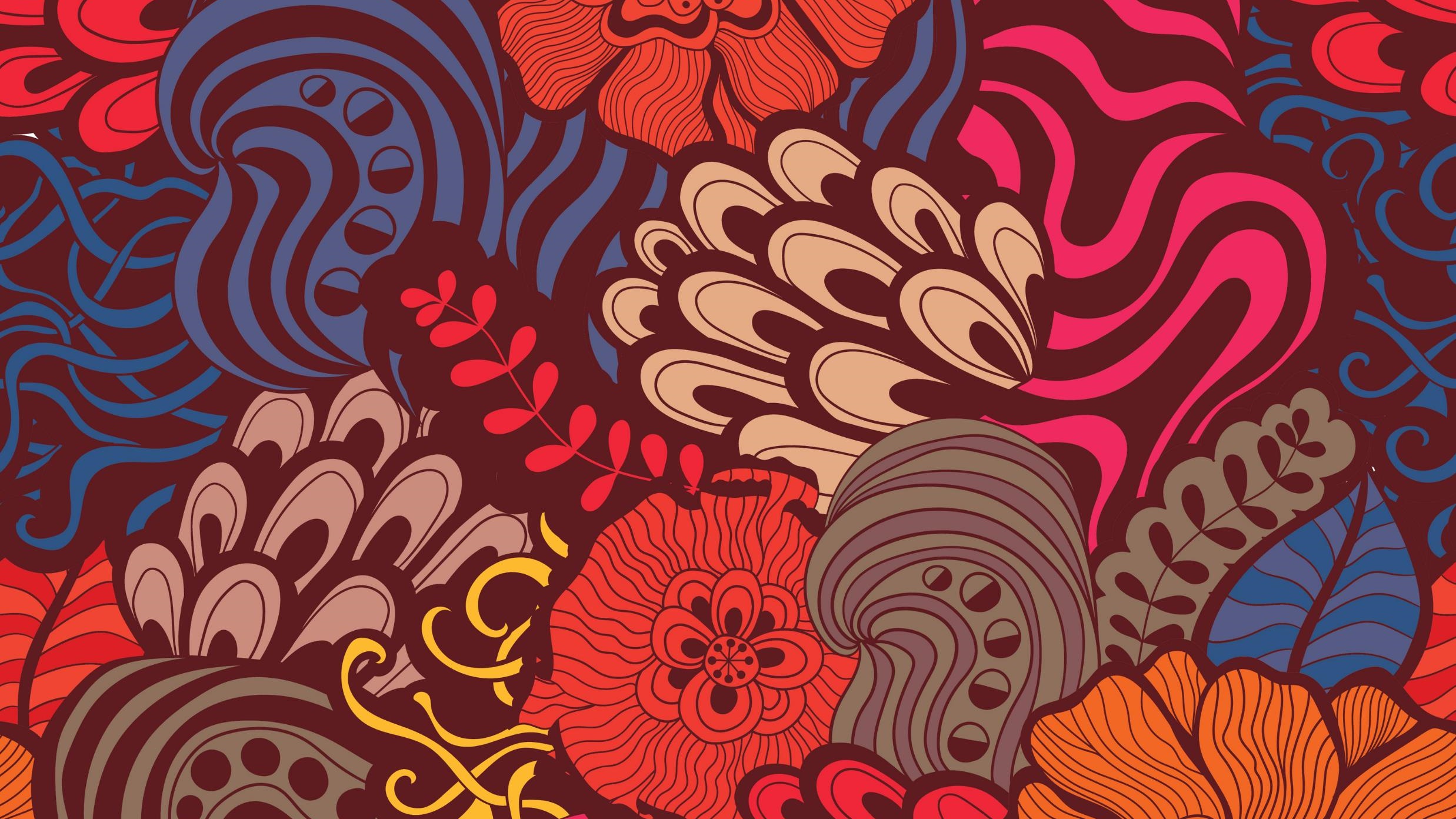 FRIDAY NIGHT LIVE
NO PREP FAMILY GAMES
NO PREP FAMILY GAMES
BIBLE TABOO
APP STORE:  Tabu Bible
NO PREP FAMILY GAMES
HEADS UP (Purchase in app Store for iphone)
Free on Android
NO PREP FAMILY GAMES
BIBLE GUESSTURES
NO PREP FAMILY GAMES
BIBLE SCATTEGORIES
GAMES THAT TEACH
Bible Mad Gab
MATTHEW 14:22-33
example
AIM EYE 
TEA ARE ME
ANSWER
A MIGHTY
 ARMY
THUD  EASE
HIRE OFFICE
ART
ANSWER
THE DESIRE
 OF HIS HEART
#2
ICE HALL THEE
HOE LEASE HIT TEA
ANSWER
I SAW THE 
HOLY CITY
#3
NAY SHUN SIREN 
HANG WISH
ANSWER
NATION ARE IN ANGUISH
THEMED FAMILY GAME NIGHT
ROUND 1
BIBLE SCRAMBLE
CHILDREN
hnoJa
(Definition: He was swallowed by a large fish when he disobeyed God)
Answer
Jonah
(Definition: He was swallowed by a large fish when he disobeyed God)
YOUTH
ALBMAA
AnswerBALAAM
ADULT
Answer
Behold, the days come, saith the LORD, that I will raise unto David a righteous Branch, and a King shall reign and prosper, and shall execute judgment and justice in the earth. 
In his days Judah shall be saved, and Israel shall dwell safely: and this is his name whereby he shall be called, THE LORD OUR RIGHTEOUSNESS.
JEREMIAH 23:5-6
CHILDREN
rMya


(Definition: Jesus' mother)
Answer

Mary


(Definition: Jesus' mother)
YOUTH
ztlEeahbi
Answer

Elizabeth
ADULT
TRNEE EY NI TA EHT TTSRIA 
TGEA: ROF WIED SI EHT TGEA,
NDA RODBA SI EHT YWA, TTHA 
TLHEEDA OT UTTSRONIEDC, NDA YNMA TRHEE EB WIHHC OG NI TTRHEEA: USEECBA TTSRIA SI EHT TGEA, NDA  WRRONA SI EHT YWA, WIHHC TLHEEDA UTON EFIL, NDA WFE TRHEE EB TTHA NIFD TI.
Answer
Enter ye in at the strait gate: for wide is the gate, and broad is the way, that leadeth to destruction, and many there be which go in thereat: 
Because strait is the gate, and narrow is the way, which leadeth unto life, and few there be that find it.

Matthew 7:13-14
CHILDREN
oaNh
(Definition: He built an ark before the flood came)
Answer
Noah
(Definition: He built an ark before the flood came)
YOUTH
J ehh tsBanitpto
Answer
John the Baptist
ADULT
ROLD, WOH SLLHA IEDBA NI YTH 
TRNLEECBAA? WOH SLLHA WLLED NI YTH YOLH LLIH? EH TTHA WTLKHEA YUTRPLIHG NDA WTROKHE UTSSSRONIHGEE, NDA TSPKHEEA EHT UTTRH NI SIH TRHEA.
Answer
LORD, who shall abide in thy tabernacle? who shall dwell in thy holy hill?

He that walketh uprightly, and worketh righteousness, and speaketh the truth in his heart.

Psalm 15:1-2
ROUND  2 EGYPT TO CANNAN
ROUND 3BIBLE CHARADES